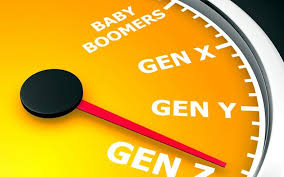 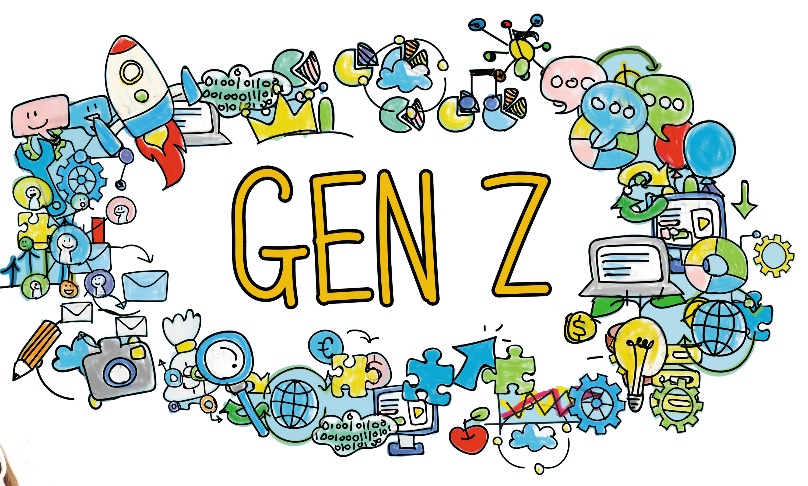 Поколение Z
гл.ас.д-р Соня Драгова-Колева, ДКНП
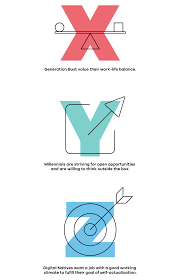 Поколение Z
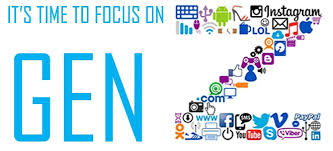 С какво се отличават?
Какво харесват?
Какво има значение за тях?

Как да бъдат привлечени в учебния процес?
Как да бъдат мотивирани за учене и работа?

Какви трудности и предизвикателства срещате в работата си с най-младите студенти?
Поколение Z
Контекст: 

дигитализация и цифровизация; 

родителска свръхопека и предпазливост, фокусиране върху таланта на децата; 

информираност за всичко, което се случва по света;

тероризъм;
 
присъединяване на България към ЕС; 

непрекъснати социални промени и иновации;

глобална рецесия;

промени в климата;

Ковид-19 пандемия
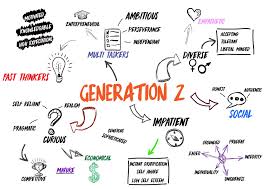 Поколение Z – характеристики:
ценят индивидуализма и искат да бъдат уникални

„бъди себе си“ ;

експериментиране и изразяване на себе си по много и различни начини, избягване на етикетите;

търсят уникални продукти, а не робуват на марки;

желание за автентичност, която генерира по-голяма свобода на изразяване на лично мнение и по-голяма отвореност;

 Инвестират там, където са ценностите им и се ангажират с каузи

очакват бизнеса да допринася за обществото, предлагайки продукти или услуги, които се произвеждат по етичен и устойчив начин;
Гражданско мислене и социална отговорност зад покупките, които правят;
ценят многообразието и равенството

акцент върху новото или вълнението около него;

 толерантни и приобщаващи;

не правят разлика между приятели, които срещат онлайн, и приятели във физическия свят и непрекъснато се движат между общностите.

ценят онлайн общностите, защото позволяват на хора от различни икономически среди да установят връзка и да се обединят около каузи и интереси;

 истински дигитални туземци

хиперкогнитивно поколение, което се чувства комфортно да събира и оценява голямо количество информация и да интегрира виртуални и офлайн преживявания; 

много по-ефикасно усвояват знания онлайн, отколкото в традиционните учебни институции и форми;
предпочитат мобилните технологии

Телефоните като продължение на ръцете им – чрез тях изразяват себе в социалните мрежи, общуват, пазаруват, забавляват се, учат, играят игри;

Предпочитат да чатят или да изпращат видео съобщения, вместо да говорят.

 обичат Тик Ток

 изключително визуални - бързина на възприятията, визуално мислене, визуален стил на учене

затруднения при слушане, четене на дълъг текст и запомняне на нова информация!!!
затруднения при разграничаването на информация от знания!!!
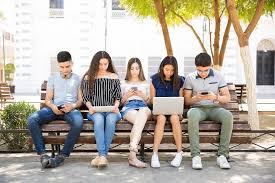 много социални и свързани

живеят социалния си живот онлайн;
за предходните поколения социалните мрежи са за разсейване, докато за поколение Z те са неразделна част от социалното поведение. 

 нетърпеливи - всичко се случва онлайн, веднага
искат редица неща да се случат „тук и веднага“, без много усилия;
бързо превключват вниманието, бързо губят интерес и концентрация;
краткосрочни цели;

 отборни играчи
реалистични и прагматични
важно е да виждат смисъла и ползата от това, което правят;
смисълът на наученото – искат да знаят ЗАЩО, а не само КАКВО;

 държат на преживяванията, но за тях е по-важно да инвестират в тези преживявания, които обогатяват ежедневието им, като хобита и развлечения у дома;

 търсят автентична комуникация и скъсена дистанция в и извън класната стая/работното място;
 
 потребност от признание, похвала, потвърждаване на собствената ценност
 диалогични - вярват, че промяната трябва да дойде от диалога, а не от конфронтацията;

 трудност при правенето на избор и вземането на решения
Препоръки за обучение/управление на поколения Z:

а) Отношението към тях:

грижа и внимание към техните нужди, по-персонализиран подход;

да бъдат изслушвани - възможност да задават въпроси и да получават отговори и съвети, да споделят идеи и предложения;

прозрачност - искат да знаят какви са целите, какво се очаква от тях и как може да допринесат;

поставяне на ясни крайни срокове;

да бъдем автентични в комуникацията с тях и да скъсим дистанцията, партньорски отношения, доверие и взаимно учене;

менторство/тюторство, подкрепящи отношения;
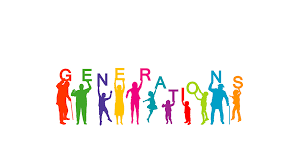 Препоръки за обучение/управление на поколения Z:
б) Привлекателно преподаване и обучение:
да бъдем кратки, давайки им точни инструкции, най-добре във вид на слайд – 4-5 точки, логическа последователност;
да използваме образи, картинки, комикси;
предлагане на гъвкавост и разнообразие във формите на поднасяне на материала и оценяването, присъствено и дистанционно обучение;
посочване на смисъла и ползите от обучението;
да им помогнем да свържат обучението с личните си цели и успех, да видят неговото практическо приложение чрез практически упражнения, симулации, игри;
да направим обучението социално и преживелищно като им помогнем да се чувстват част от общността в университета и им предложим учебно място, което е социално и забавно; networking; екипни задачи;
използване на новите технологии и мобилните устройства в процеса на обучение;
Препоръки за обучение/управление на поколения Z:
в) Оценяването
предоставяне на редовна обратна връзка – признание, „лайкване“, внимателно поднасяне на негативната информация;
разнообразие и множественост на формите на оценяване;
яснота в оценяването
самооценяване

Удържане в граници и образователни ценности чрез уважение, партньорство, експертност.

Студентите търсят идеалния баланс между прекараното време, количеството получена информация и „ползите“, които могат да извлекат от тази информация
БЛАГОДАРЯ ЗА ВНИМАНИЕТО!
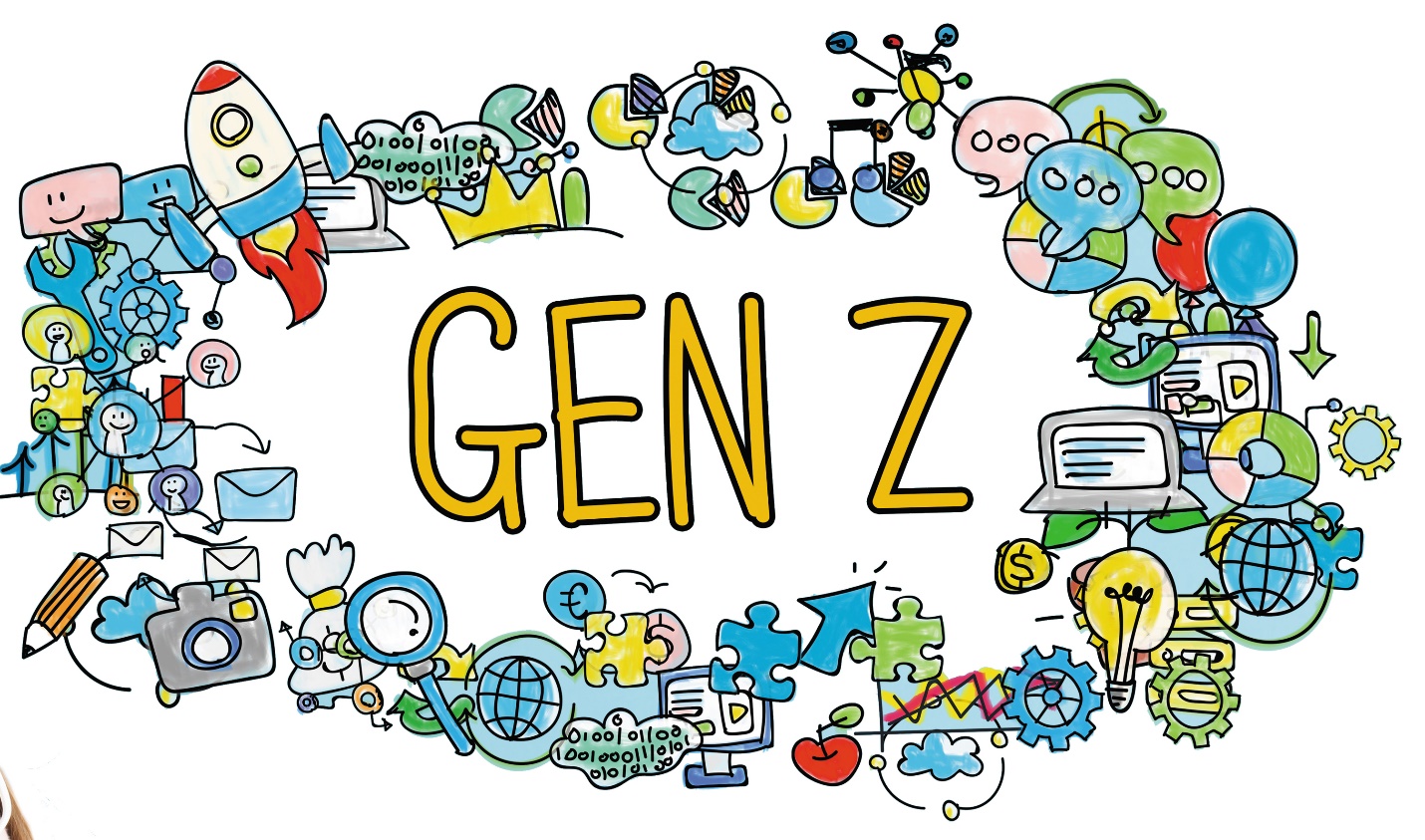